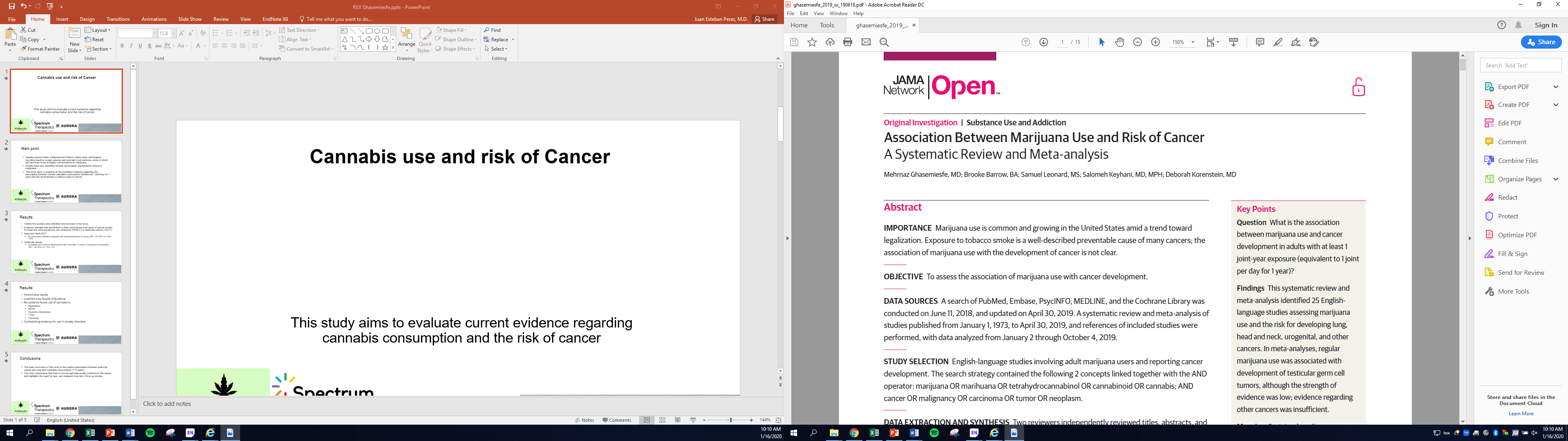 Cannabis use and risk of Cancer
This study aims to evaluate current evidence regarding cannabis consumption and the risk of cancer
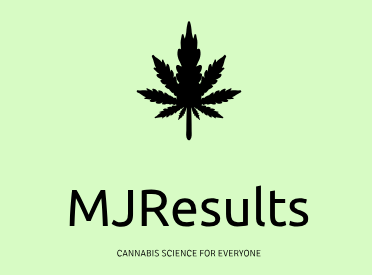 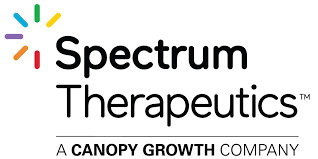 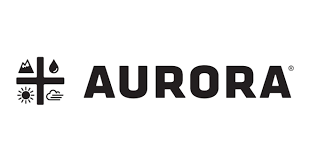 Main point:
Despite popular belief, marijuana and tobacco share many carcinogens including reactive oxygen species and aromatic hydrocarbons, some of which and are even found in higher concentrations in marijuana.
Studies have also identified several carcinogenic mechanisms unique to marijuana.
This study aims to examine all the published evidence regarding the association between chronic cannabis consumption (defined as 1 joint/day for 1 year) and the development of various types of cancer.
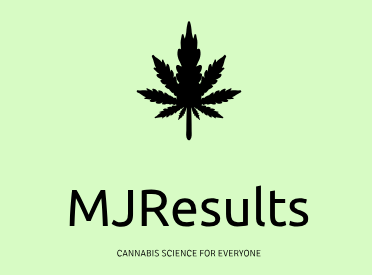 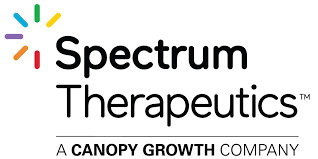 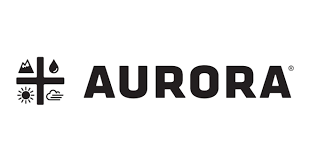 Results:
Twenty-five studies were identified and included in the study. 
Evidence strength was insufficient to draw conclusions in all types of cancer except for head and neck squamous cell carcinoma (HNSCC) or testicular cancer (TGCT)
Head and Neck SCC
No association between marijuana use and development of cancer (OR 1.26; 95% CI: 0.88-1.80). 
Testicular cancer
Increased risk of cancer development with more than 10 years of marijuana consumption (OR 1.36; 95% CI: 1.03-1.81).
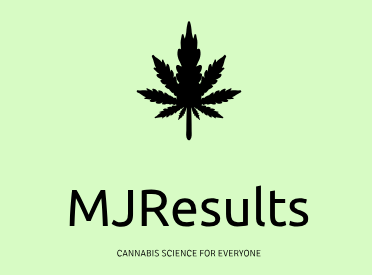 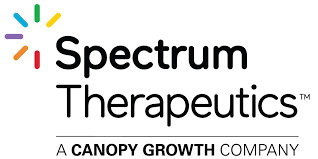 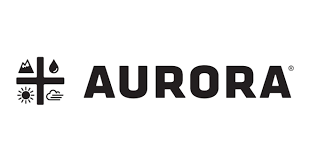 Conclusions:
The main conclusion of this study is the positive association between testicular cancer and long term cannabis consumption (>10 years). 
This study determines that there is not enough high-quality evidence in this matter, and highlights the need for new, well designed long term follow up studies.
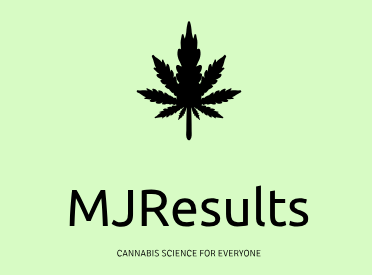 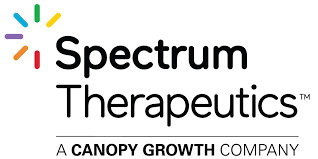 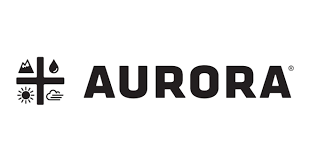